CEPC AP group meeting
Geng Huiping
                                   2017.6.9
Zhangyuan lattice关闭K2，K3
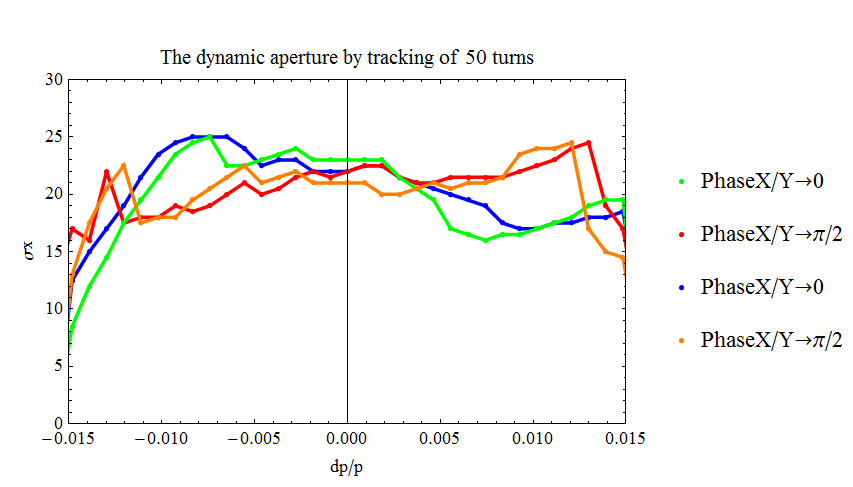 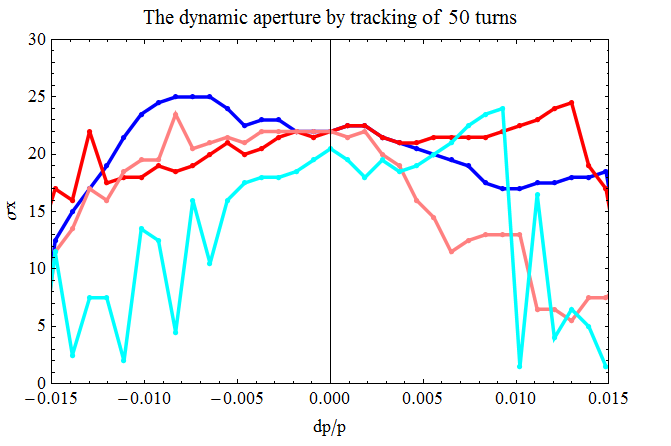 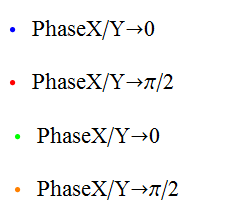 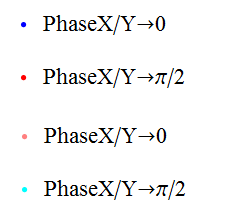 原lattice
原lattice
关闭4个K1铁上的K2/K3及其它新加的所有K2
关闭4个K1铁上的K2/K3
169.55   32组和20组的对比
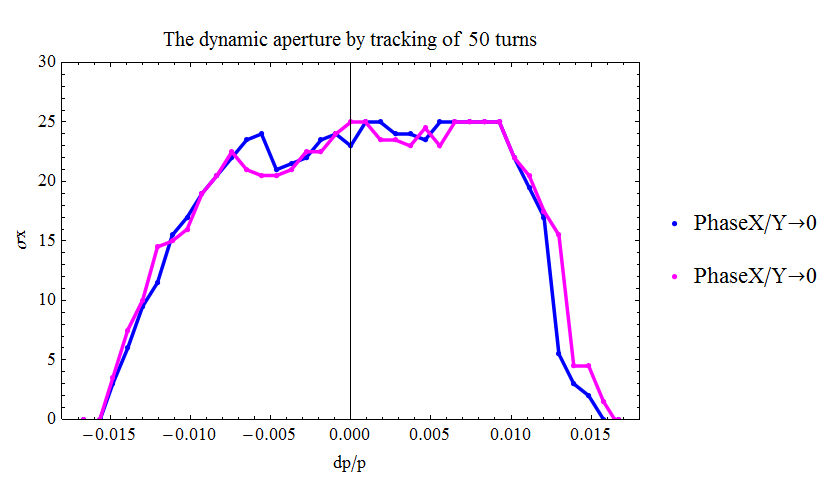 20组
32组
169.55   20组（ARC*16组）+K1（FFS*4）
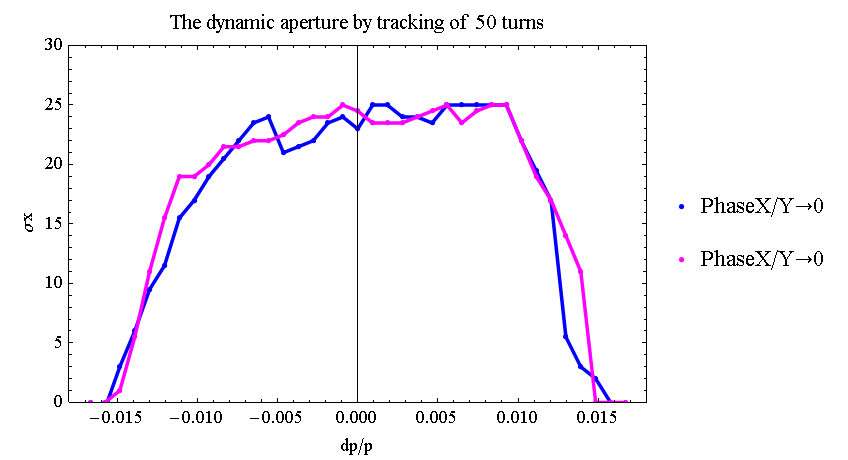 ~50代
下一步
？